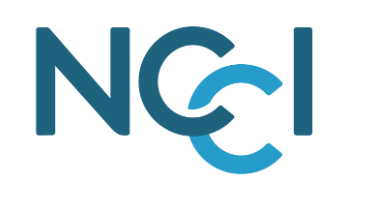 Building Awareness and Engagement – How to increase the impact of your institution’s NCCI membership
July 13, 2:00 pm

Mary Brackett, University of Virginia 
Mary Byrde, Indiana University
[Speaker Notes: Supplies – bells, flip chart, markers, handout of NCCI benefits and value prop]
Session Overview
[Speaker Notes: ** Mary Byrde, I decided to hide this slide because it is simply the session description.  You share that membership is institutional in the value proposition slide

Mary Brackett 1 min
Welcome, intro Mary and myself, board role, committee sign ups are going on now.  

NCCI’s membership is institutional, which means anyone on your campus can participate in conferences, professional development opportunities, and communities of practice.  The challenge is getting the word out about NCCI membership benefits!
In this interactive session, participants will learn about the benefits of and share best practices for increasing institutional awareness and engagement with NCCI.]
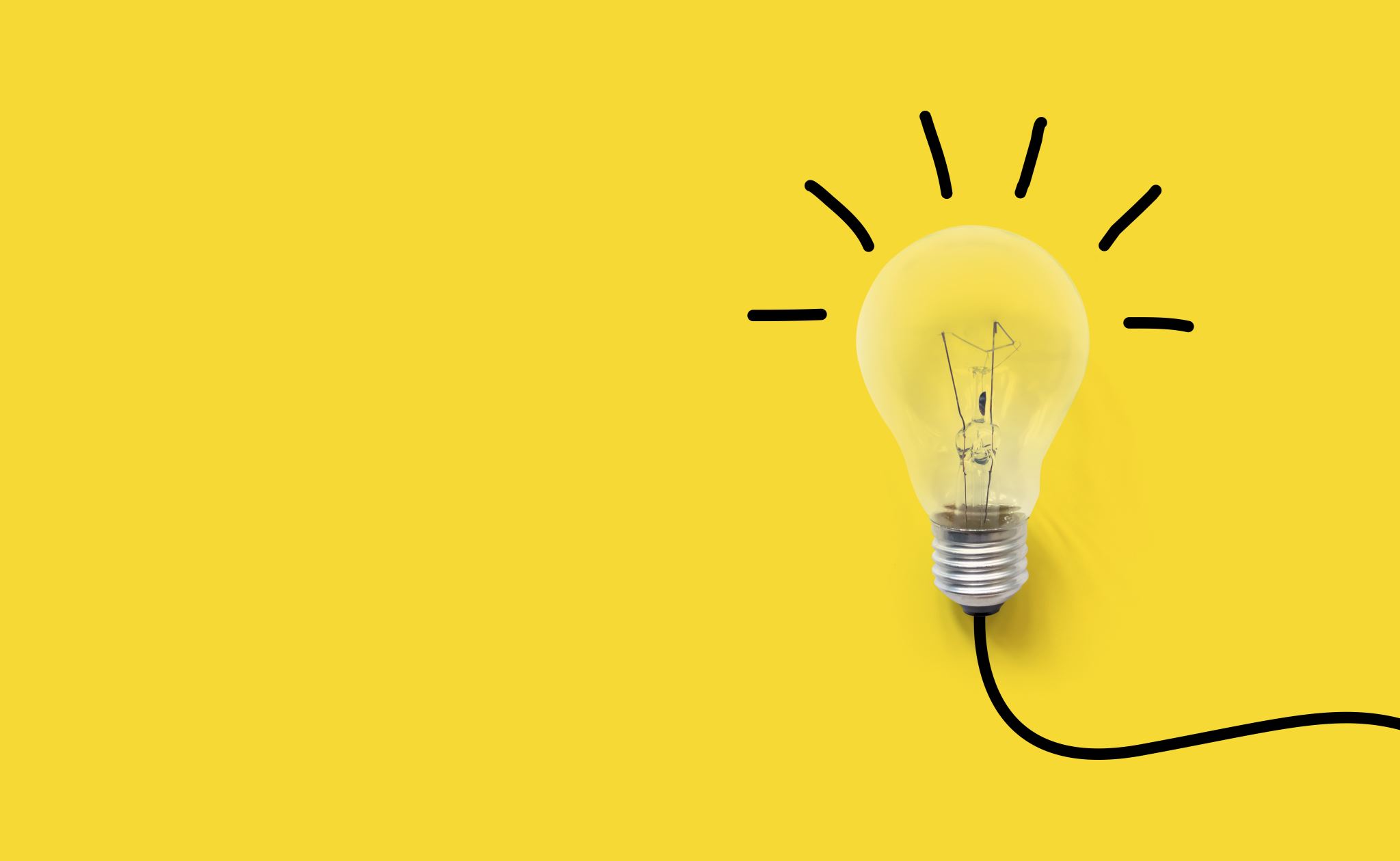 Welcome & Learning Outcomes
Share benefits and value of NCCI membership to colleagues
Increase awareness of NCCI benefits on campus
Establish a campus wide network of colleagues involved in change & continuous innovation
[Speaker Notes: Mary Byrde – 2 min
Introduce ourselves and restate learning objectives
Explain the benefits of NCCI membership to colleagues
Increase awareness of NCCI benefits on campus
Establish a campus wide network of colleagues involved in change & continuous innovation
d]
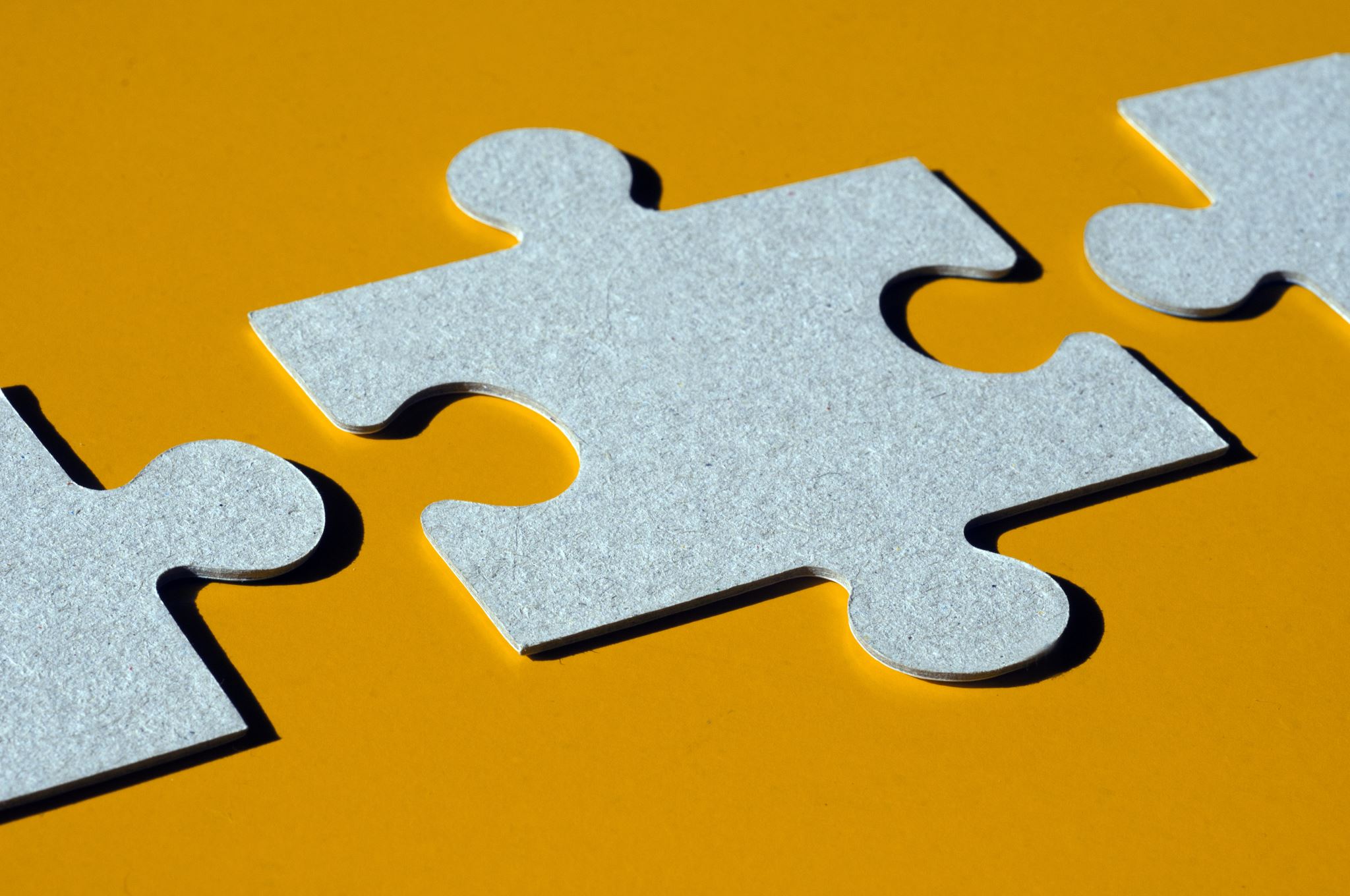 Connection
What do you find most beneficial about your NCCI membership?
[Speaker Notes: Mary Brackett: 2 rounds, 10 min
Impromptu networking
Should be here by 2:12]
Awareness of NCCI Benefits
Annual Conference
Professional Development
Certificate program
Power 60
The Exchange
Awards

Resource Library
Engagement
Volunteer Opportunities
Board Membership
Networking
Communication
Monthly emails 
Website
LinkedIn page
[Speaker Notes: Mary Byrde:  2 min/Handout]
NCCI Value Proposition
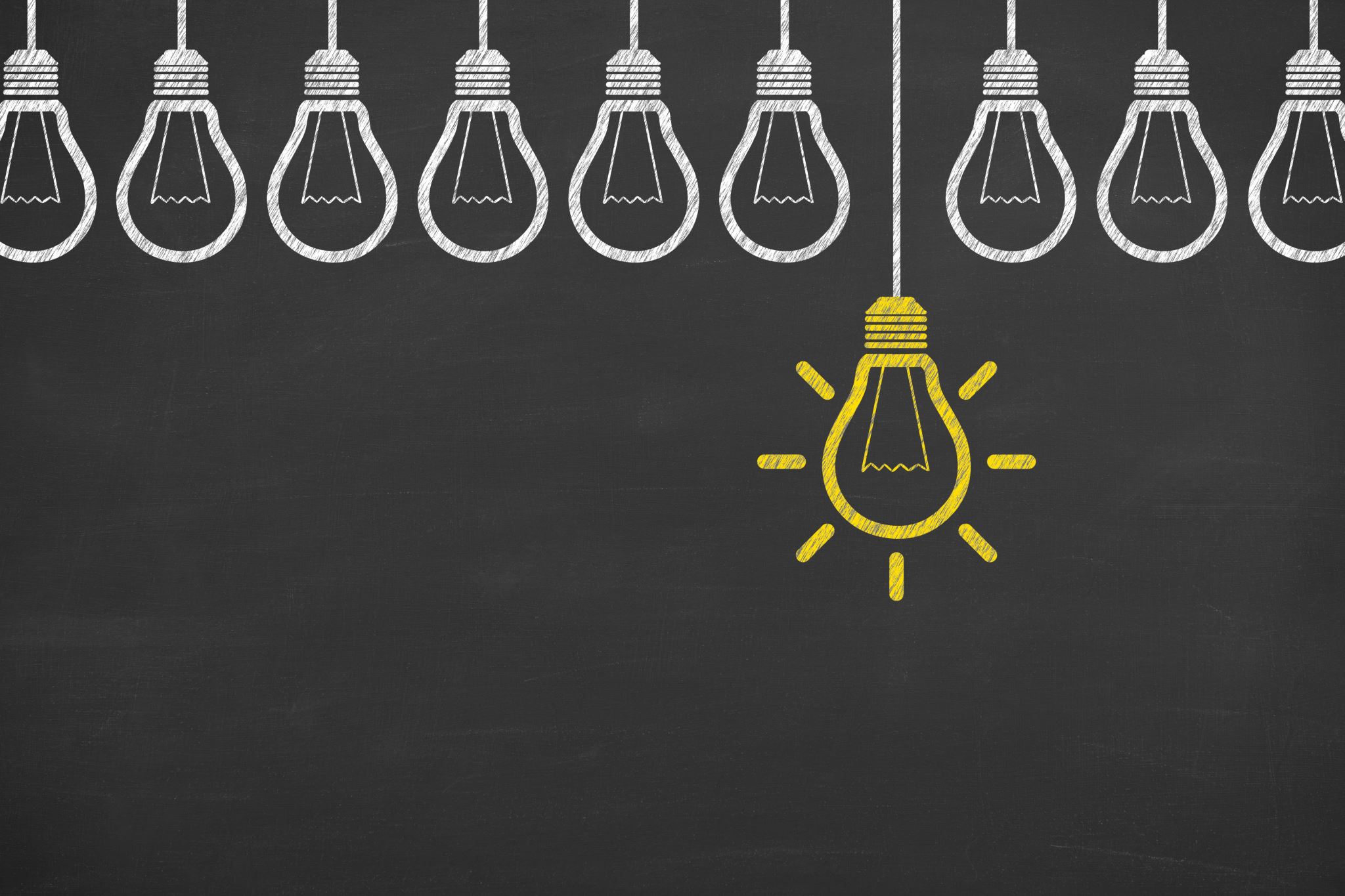 Enhance creativity and innovation
Grow leadership capacity
Support institutional effectiveness
Access to expertise and resources
Institutional membership
[Speaker Notes: Mary Byrde:  2 min
Should be done here by 2:16
Put in handout, distill to key words.  
NCCI is a community of academic and administrative change leaders who collaborate to share ideas, innovations and best practices. We provide members value through:  
Relevant professional development programming and learning communities that enhance creativity and innovation 
Annual conference, monthly Power 60 webinars, communities of practice 
Regional networking and learning opportunities; Peer to peer mentoring and relationship building that grow leadership capacity 
Sharing best practice, skills and tools that support institutional effectiveness 
Access to organizational development expertise and resources from higher education leaders and consultants 
Member portal for collaboration and information sharing 
Institutional membership - benefits available to all faculty and staff within member institutions]
Some ideas that have been implemented
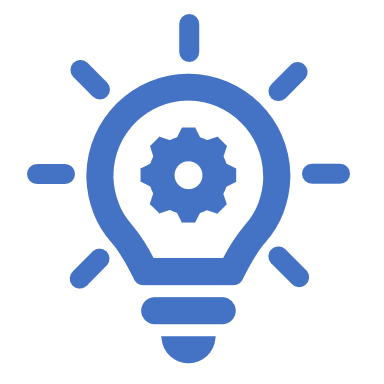 What other ideas do you have?
[Speaker Notes: 15 min – both 
Mary Brackett:  Please add yours based on the list below.
Registration support
Info about upcoming sessions/include in newsletter
Debrief after conference/share learning
Community of Practice
Budget to bring someone to the conference/scholarship program

Mary Byrde:
Communication with CI network.  E.g.  Upcoming Power 60s, or online conference.
Registration Support
Debrief after conference.  Share learning with other CI members.
Scholarship for conference.

1.2.4.All for ideation/brainstorming]
Action Planning - Building a campus wide network
[Speaker Notes: Mary Brackett - 10 min

Find a partner, pick an idea, build out the plan, follow up in 30 days]
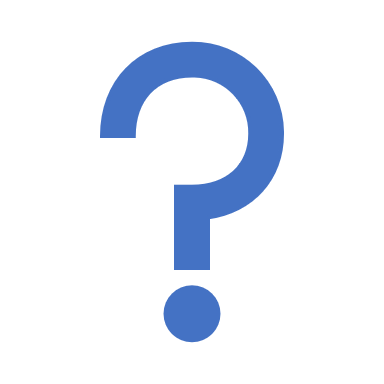 Questions?
[Speaker Notes: 5 min]
Thank you!
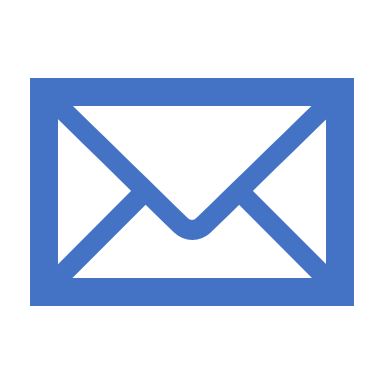 Mary Brackett
University of Virginia
mcb6m@virginia.edu 

Mary Byrde
Indiana University
mbyrde@iu.edu
[Speaker Notes: 2 min]